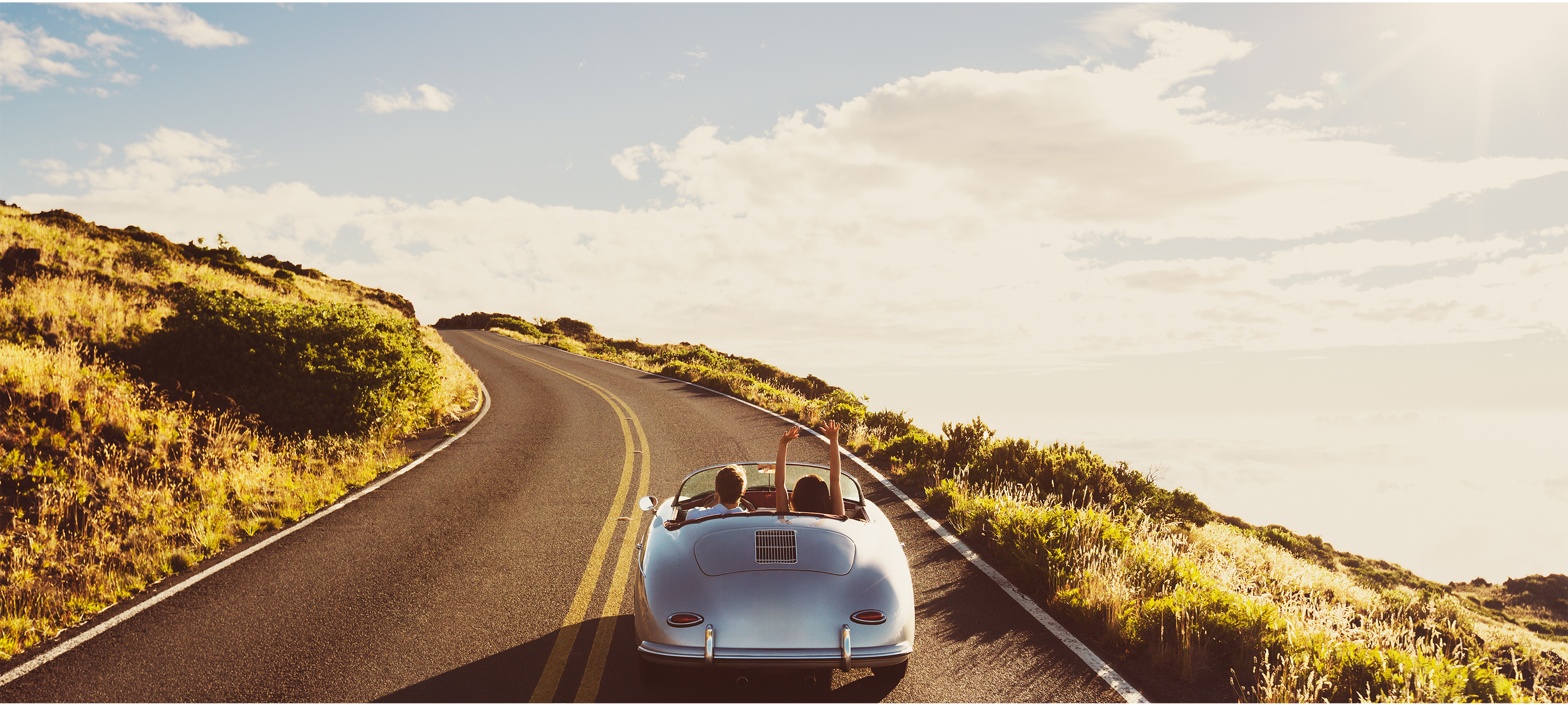 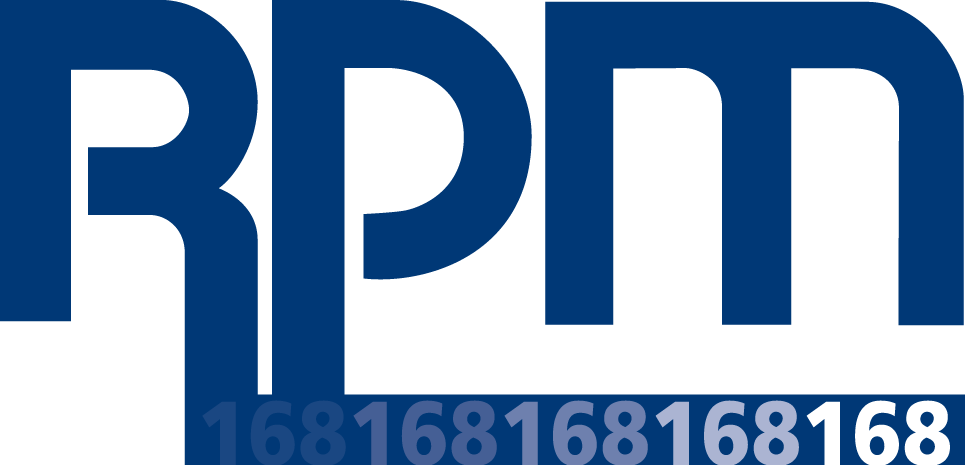 168 的价值
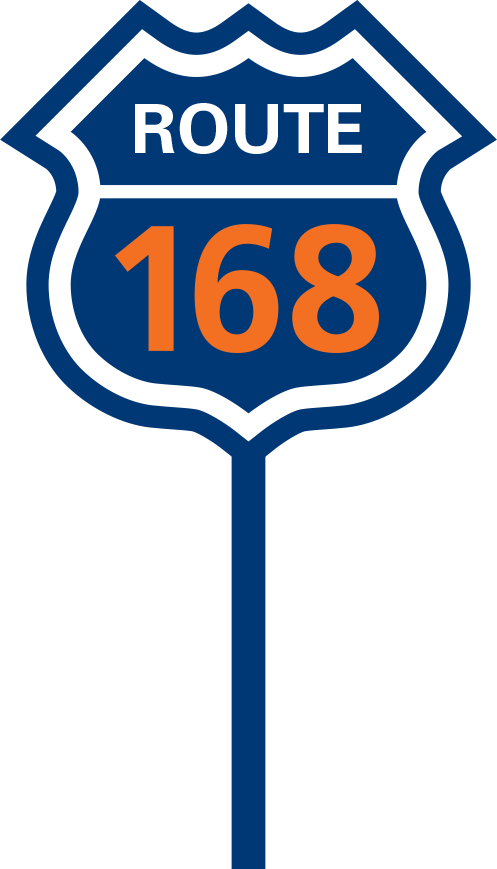 防止歧视和骚扰 - 
20FY24合规培训
防止歧视和骚扰
课程内容

什么是骚扰和歧视？
了解受保护的场地 
性骚扰
Quid Pro Quo / 敌对工作环境 
歧视
不当行为
工作场所欺凌
发现不受欢迎的行为
提出疑虑和报复

如果您对培训或当地具体要求如何适用有任何疑问，请咨询您的经理、人力资源部或联系 compliance@rpminc.com
2
防止歧视和骚扰
3
什么是骚扰和歧视？
4
受保护的场地
请记住：
尊重每个人。不要在受保护的地面上歧视
根据您工作地点的不同，这些理由可能包括：
5
性骚扰
6
对还是错？
当员工目睹骚扰行为时，经理通常是坏人。
[EVENT NAME]  [DATE]
7
答案...
上述陈述是错误的

同事与经理一样可能参与骚扰。
8
敌对的工作环境
示例（随时间推移的评论汇总）


   “看起来不错，女孩。


“你为什么不多微笑？”


“用您的男孩魅力来表达您的观点”
[EVENT NAME]  [DATE]
9
性别立体型
10
对还是错？
骚扰，包括性骚扰，通常只是被不当行为针对的人的问题。
11
答案...
上述陈述是错误的。

骚扰会影响不当行为的目标。但它也会影响他人，并向任何看到或了解到它的人发送关于工作场所中什么是可以的，什么是不可以的的信息
[EVENT NAME]  [DATE]
12
性骚扰——你能发现吗？
任何人都可以参与性骚扰，任何人都可以成为目标，包括：
13
语言和评论不当
这些场景中的任何一种是否不合适？

供应商未经许可接触另一名员工的面部以去除睫毛。
经理鼓励员工使用她的“女性魅力”在会议中发表观点。
一位同事对客户的非二元状态发表评论......“这只是一个趋势”......“他、她、他们...... 不管怎样！”

回答......是的！ 

记住...... 性骚扰可能包括针对某人的以下行为的不受欢迎或冒犯性行为：

	- 性别认同
	- 性别表达 
	- 跨性别者状态
	- 性取向
14
敌对的工作环境
可能导致敌对工作环境的行为示例包括......
始终运用最佳判断力来确保自己的行为受到尊重
15
现场与场外
法律和我们的政策也适用于异地，包括
法律和我们的政策适用于每个人，无论他们在哪里工作
16
歧视
歧视会影响人们如何获得的重要工作决策：

已雇用
已解雇
已付
晋升
已降级

法律禁止基于受保护理由做出决定。
17
工作场所欺凌
RPM 政策禁止虐待行为，例如：

工作场所欺凌
道德骚扰
心理骚扰
伤害

不容忍虐待行为，这可能导致纪律处分甚至解雇。
18
个人与工作
答案：

在工作环境中，冒犯行为永远不会被接受，即使有些人认为在其他环境中或其他受众可以接受。
场景：

你工作中的某人开了一个脱色的笑话，并通过说他们在最近的一场足球比赛中听到了它来捍卫它。

您认为在工作场所重复这种性质的笑话是否合适？
19
工作环境中的行为 - 问自己的问题
20
旁观者 - 发现不受欢迎的行为
信号可以是口头的和非口头的
21
如果您看到不当行为该怎么办
收到投诉后，RPM 将及时、彻底和公正地进行调查，并酌情立即采取适当的纠正措施。

在某些地方，违反法律的个人可能会受到民事和刑事处罚
22
RPM 的禁止报复政策
如果您有疑虑或感觉不对劲，请大胆直言。
您可以向您的经理、人力资源部、法律与合规部或通过 RPM 热线报告您的疑虑。

所有善意报告都得到认真对待和仔细审查。如有任何违反法律、我们的价值观和期望 168 或不道德行为的行为，将立即进行适当调查。

如果您举报不当行为，并且您善意举报，RPM 的报复政策禁止您因提出疑虑而被解雇、降职、停职、谴责、纪律处分、转移、威胁、骚扰或以任何方式受到歧视。
报复
报复行为示例：
24
对还是错？
除经理外，同事还可能参与禁止的报复行为。
[EVENT NAME]  [DATE]
25
答案...
以上陈述为“正确”。
任何人都可以进行报复。这包括任何因提出善意疑虑或投诉而对某人进行负面对待的经理或同事。
[EVENT NAME]  [DATE]
26
谢谢
任何问题
【活动名称】 【日期】
27